APPROACHES TO EVALUATION DURING THE PANDEMIC
Jenna SMITH-KOUASSI
National Evaluation Capacities Conference
27 October 2022
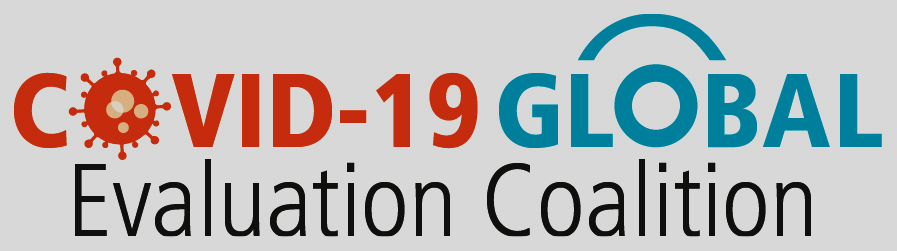 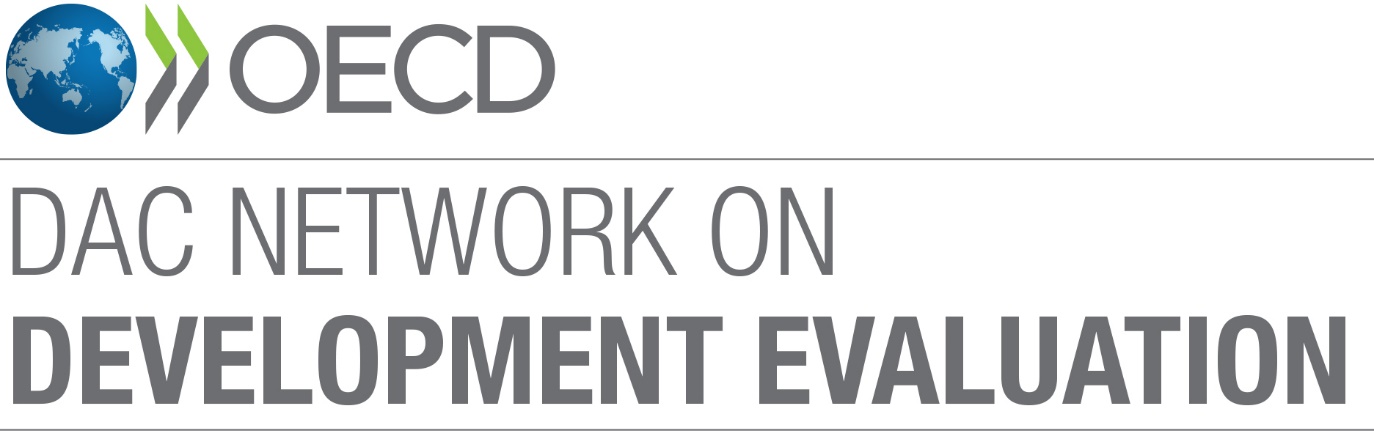 Through transformed relationships with programme stakeholders and decision-makers
By re-thinking how evaluative evidence is gathered and communicated
By increasing communication, co-ordination and collaboration across the global evaluation community
How did EvalNet members adapt to the pandemic?
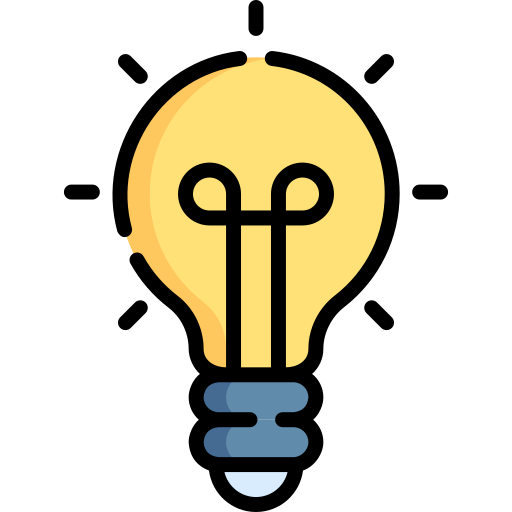 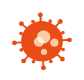 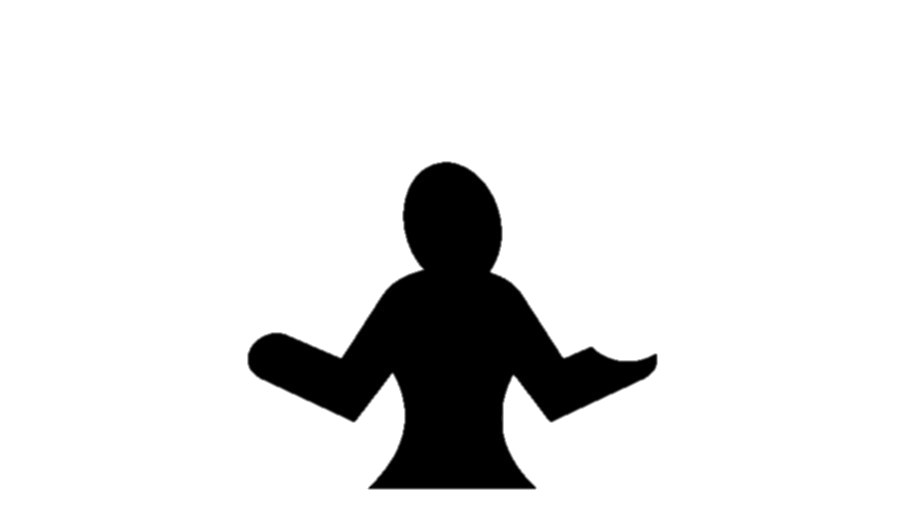 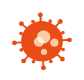 1
More frequent and constructive engagement
Tailoring activities to organisational needs
Striking the appropriate balance between timeliness and rigour
Not letting perfection be the enemy of the good
Transformed relationships with programme stakeholders and decision-makers
Flexibility in adjusting evaluation plans and approaches
Learning new systems, adapting existing instruments and improving modes of online engagement
Relying on existing information
Using learning-oriented approaches and products
Using creative and engaging ways to communicate evaluation learnings and findings
2
Re-thinking how evaluative evidence is gathered and communicated
3
The pandemic highlighted the importance and value-add of working in partnership with local evaluators
Demonstrated the benefits of sharing information, lessons and best practices across organisations
Confirmed the importance of inclusion, especially when tackling common or universal challenges
Increasing communication, co-ordination and collaboration across the global evaluation community
A platform to share information, experiences, and approaches 
Guidance notes, technical papers and scoping studies 
An overarching Strategic Evaluation Questions Framework 
Timely summaries of evaluation evidence 
Joint evaluative work
The COVID-19 Global Evaluation Coalition
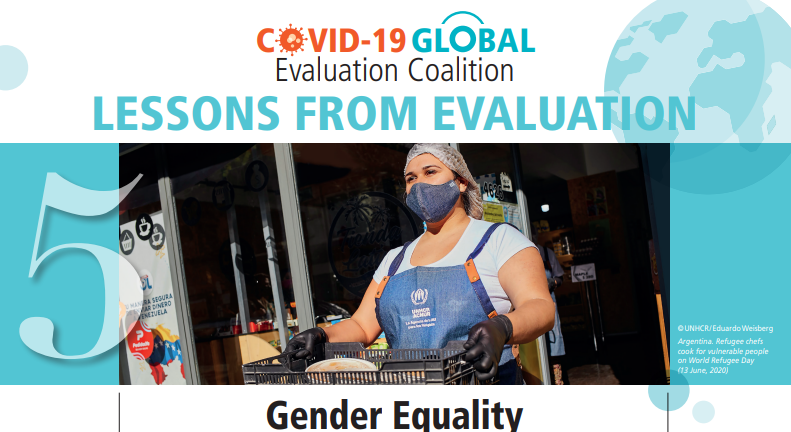 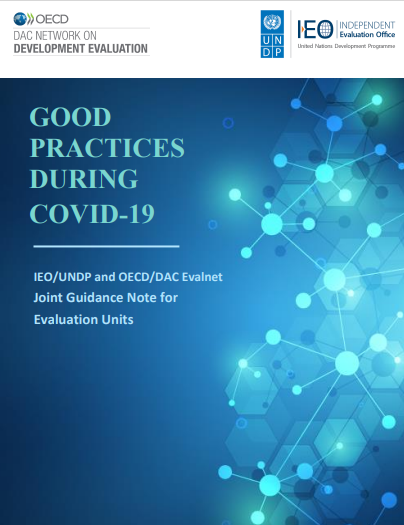 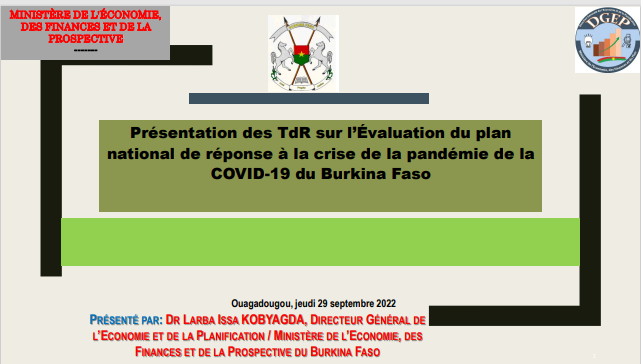 Significant disruption to ‘business as usual’ enabled evaluation units to re-imagine and demonstrate their utility
Limited travel opportunities prompted critical and constructive thinking about how to work in new partnerships with local evaluation teams
Disruptive changes caused by the pandemic prompted evaluation teams to re-consider how they can use technology and data in more innovative and creative ways
The sharing of information, lessons and best practices across the global evaluation community had notable benefits 
The pandemic demonstrated the role of joint evaluative work in reducing evaluative burden and broadening scope
What lessons were learnt? What should be taken forward?
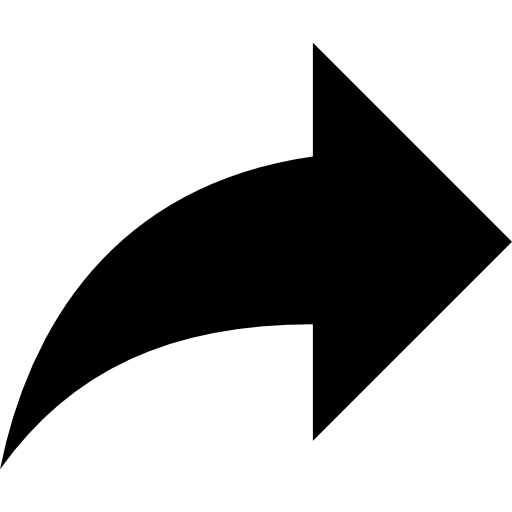 THANK YOU
Join the Coalition!
www.covid19-evaluation-coalition.org  
COVID19evaluation@oecd.org